反敗為勝（2）
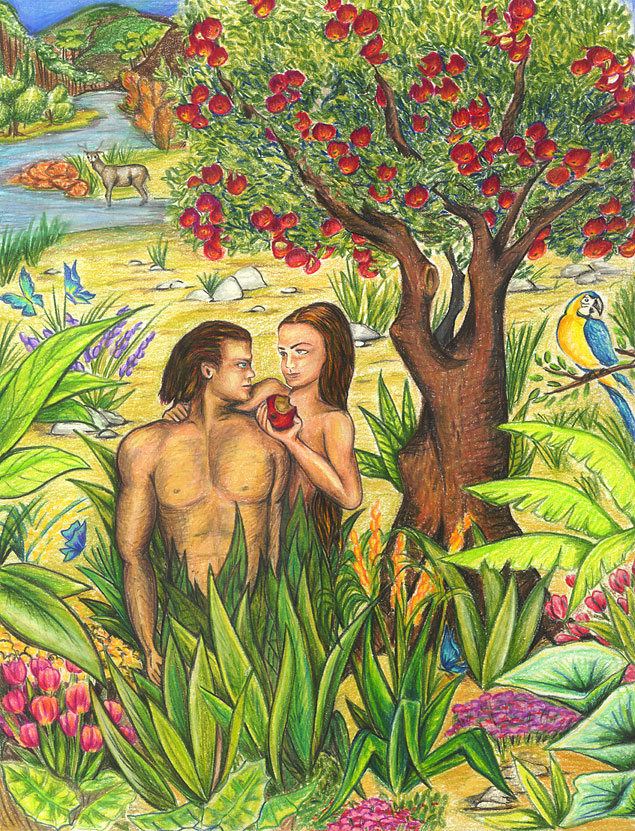 哪又有什麽關係呢？
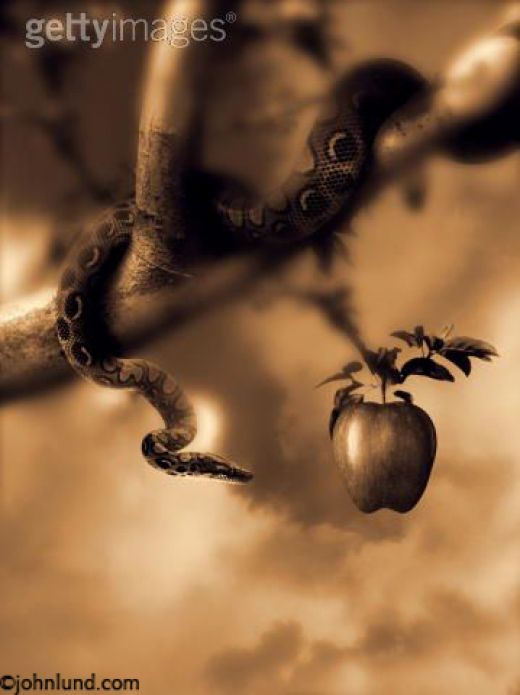 ???
???
???
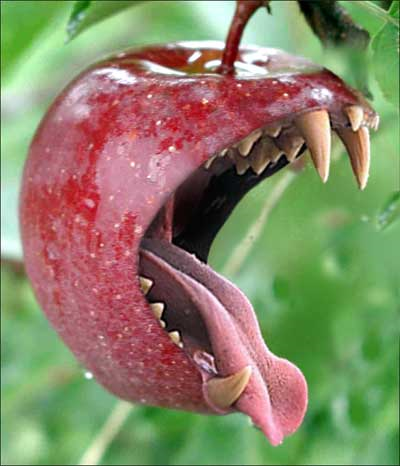 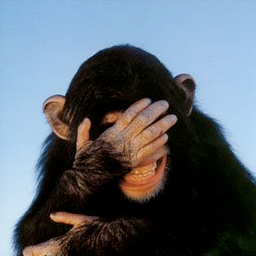 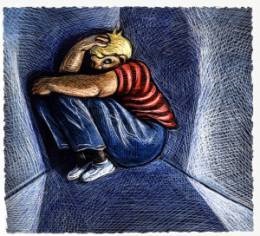 创 3:9 耶和华　神呼唤那人，对他说：你在那里？3:10 他说：我在园中听见你的声音，我就害怕；因为我赤身露体，我便藏了。
创 3:11 耶和华说：谁告诉你赤身露体呢？莫非你吃了我吩咐你不可吃的那树上的果子吗？3:12 那人说：你所赐给我与我同居的女人，他把那树上的果子给我，我就吃了。
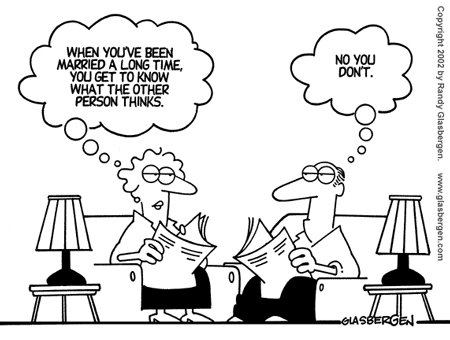 创 3:13 耶和华　神对女人说：你作的是甚么事呢？女人说：那蛇引诱我，我就吃了。
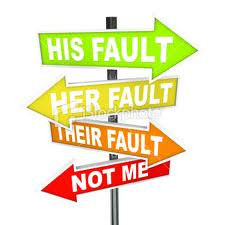 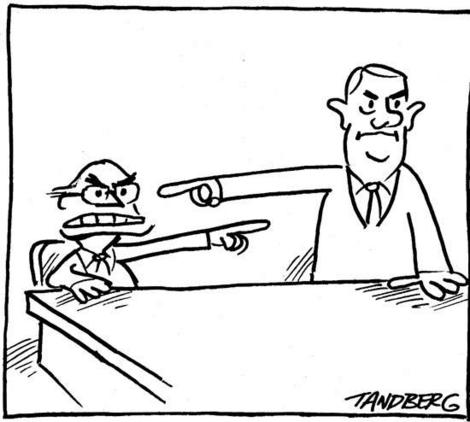 聖經里“罪”
的定义？
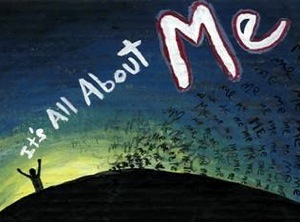 聖經啟示的方法
赛 53:1 我們所傳的（或譯：所傳與我們的）有誰信呢？耶和華的膀臂向誰顯露呢？53:2 他在耶和華面前生長如嫩芽，像根出於乾地。他無佳形美容；我們看見他的時候，也無美貌使我們羨慕他。
赛 53:3 他被藐視，被人厭棄；多受痛苦，常經憂患。他被藐視，好像被人掩面不看的一樣；我們也不尊重他。53:4 他誠然擔當我們的憂患，背負我們的痛苦；我們卻以為他受責罰，被　神擊打苦待了。
赛 53:5 哪知他為我們的過犯受害，為我們的罪孽壓傷。因他受的刑罰，我們得平安；因他受的鞭傷，我們得醫治。 53:6 我們都如羊走迷；各人偏行己路；耶和華使我們眾人的罪孽都歸在他身上。
赛 53:7 他被欺壓，在受苦的時候卻不開口（或譯：他受欺壓，卻自卑不開口）；他像羊羔被牽到宰殺之地，又像羊在剪毛的人手下無聲，他也是這樣不開口。
林后 5:17 若有人在基督裡，他就是新造的人，舊事已過，都變成新的了。
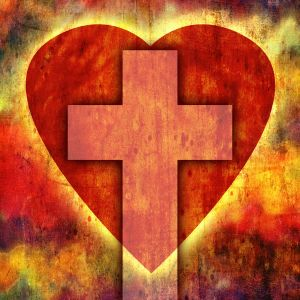 约壹 4:17 這樣，愛在我們裡面得以完全，我們就可以在審判的日子坦然無懼。因為他如何，我們在這世上也如何。4:18 愛裡沒有懼怕；愛既完全，就把懼怕除去。因為懼怕裡含著刑罰，懼怕的人在愛裡未得完全。
林前 13:7 凡事包容，凡事相信，凡事盼望，凡事忍耐。
Beareth all things, believeth all things, hopeth all things, endureth all things (KJV).
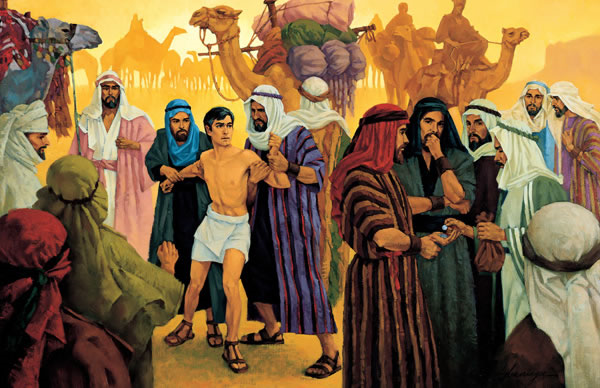 创 50:15 約瑟的哥哥們見父親死了，就說：或者約瑟懷恨我們，照著我們從前待他一切的惡足足的報復我們。 50:16 他們就打發人去見約瑟，說：你父親未死以先吩咐說：
创 50:17 你們要對約瑟這樣說：從前你哥哥們惡待你，求你饒恕他們的過犯和罪惡。如今求你饒恕你父親　神之僕人的過犯。他們對約瑟說這話，約瑟就哭了。
创 50:18 他的哥哥們又來俯伏在他面前，說：我們是你的僕人。 50:19 約瑟對他們說：不要害怕，我豈能代替　神呢？ 50:20 從前你們的意思是要害我，但　神的意思原是好的，要保全許多人的性命，成就今日的光景。
罗 8:28 我們曉得萬事都互相效力，叫愛神的人得益處，就是按他旨意被召的人。And we know that all things work together for good to them that love God, to them who are the called according to his purpose.
問題討論
人如何才能贏得別人的信任？相信神和信任人有什麽異同？
神做事的方法與人往往不一樣，我們如何可以信任自己不瞭解的神？這不是迷信嗎？
你覺得神最可信之處在哪裡？最不可信之處呢？
凡事相信會不會讓人太天真？